Урок русского языкатип- урок «открытия» новых знаний
Этапы?
Мотивация
Актуализация 
Выявление места и причины затруднения.
Целеполагание и построение проекта 
Реализация 
Этап первичного закрепления 
Самостоятельная работа 
Включение в систему знаний 
Рефлексия
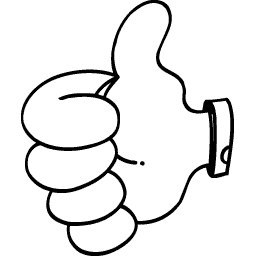 ЧИСТОГОВОРКАРок-рок-рок-начинается…Прок-прок-прок-он пойдет ребятам в…Ять-ять-ять-постарайтесь все…Ать-ать –ать-будем грамотно…
Зачем мы изучаем русский язык?
Аллея
Аппетит
Бассейн
Грамм
Коллектив
Класс
Леяал, титпеап,ейнбасс, рамгм, ктивлекол, асклс, рросл
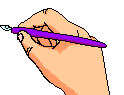 ?
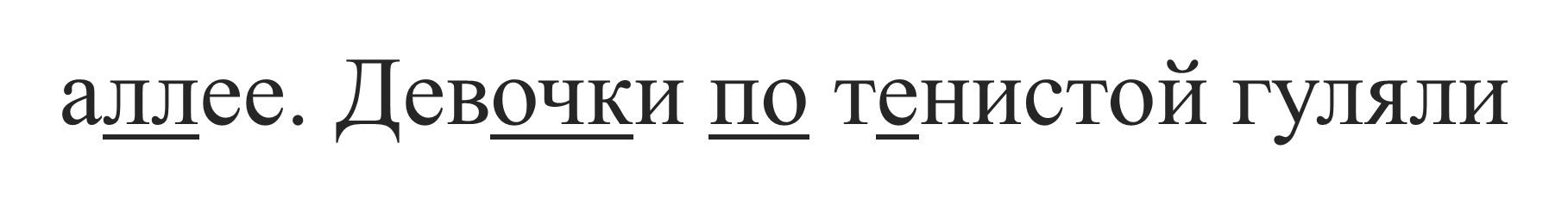 Синквейн 1. 2.Грамотное, звучащее3.Пишем, слышим, произносим4.Помогает понимать друг друга.5. Общение
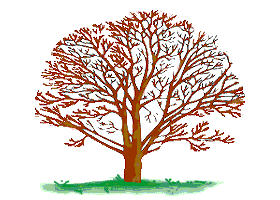 « Для всего, что существует в природе, в русском языке есть великое множество хороших слов и названий».                                             К. Паустовский.
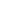 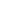 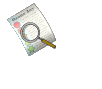 рросл                      класс
КЛАСС
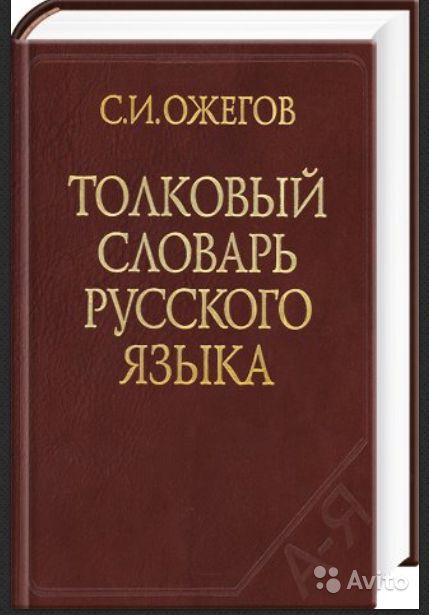 5 лексических значений слова «класс»
НАПРИМЕР,
- школьная комната для занятий - группа учеников, учащихся одного и того же года обучения или (в некоторых специальных учебных заведениях) проходящая один и тот же предмет
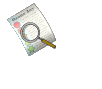 сочетание звуков (букв) не будет считаться словом, если оно не наполнено определенным смыслом (содержанием)
Выводы:
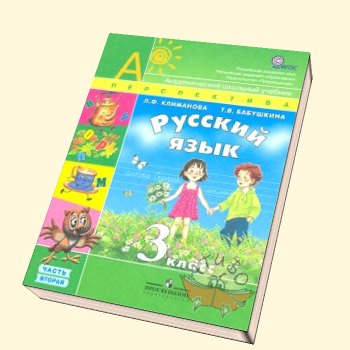 Работа по учебнику
С.65 упр.100
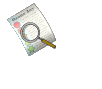 ОРПАЖ                  ПОЖАР
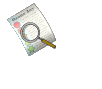 мука
салат
масло
рагу
топор
Кума-  
Атлас- 
Смола- 
Угар- 
Ропот-
Анаграмма  -  такая перестановка букв в слове, которая приводит к новому слову
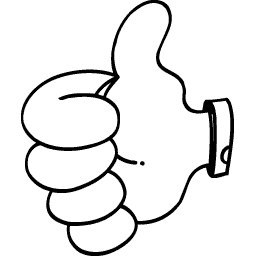 ИТОГ:
О чем нам сегодня рассказало слово?
Что интересного для вас было в уроке?
-   Подведите итог по плану:
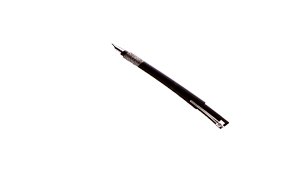 МОУ лицей «Серпухов»
Презентацию подготовила
Учитель начальных классов: Назарук М.Н.